Учим дорожные знаки
Выполнила ученица 5 «А» класса  
Пучкина Анна
Знаки важные дорожные
                   Компас взрослых и детей.
                   Дети, будьте осторожны
                   Знайте, что нельзя и можно ,
                   Выполняйте непременно
                   Всё, что знаки говорят.
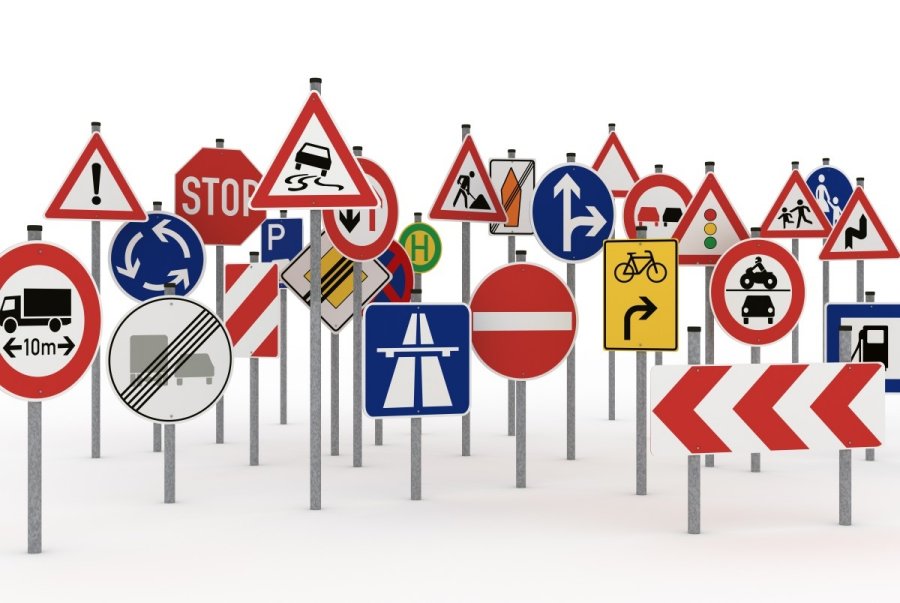 Виды дорожных знаков.
Предупреждающие знаки.

Запрещающие знаки

Информационные знаки
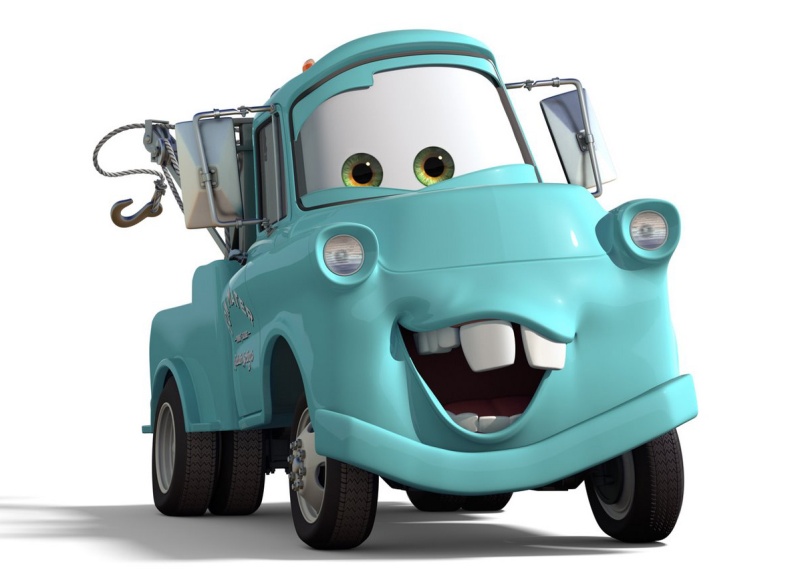 Предупреждающие знаки.
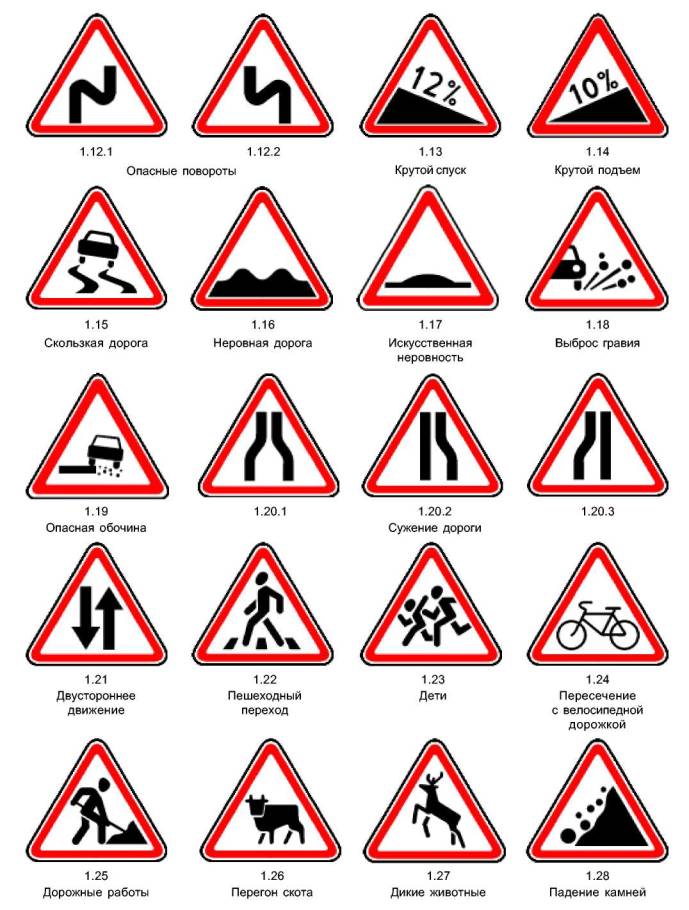 Осторожно, дети
Я хочу спросить про знак      
 Нарисован он вот так:
 В треугольнике ребята 
 Со всех ног бегут куда-то
 Что это за знак?
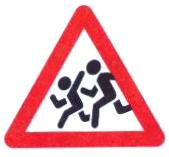 Железнодорожный переезд
Треугольный  
              этот знак
Понимай, 
      водитель, так:
Здесь железная
                 дорога,
Ты притормози
              немного!
Вот шлагбаум 
            опустили,
Чтобы поезд
        пропустили.
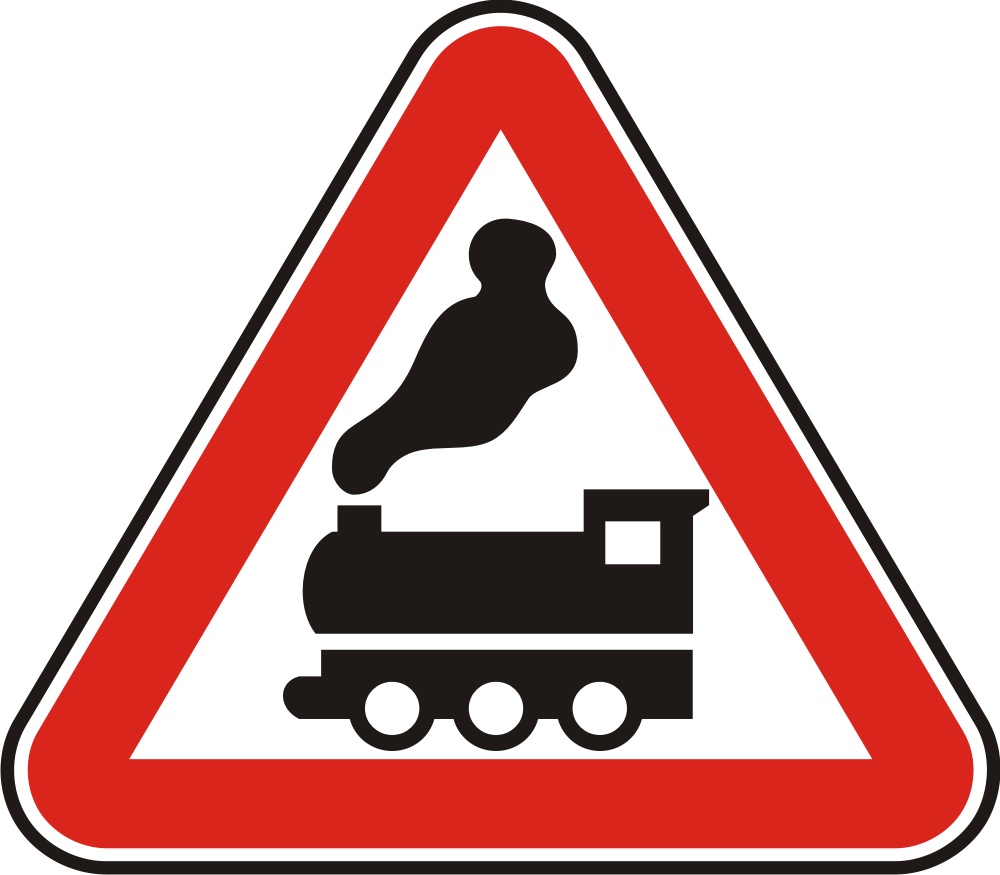 Дорожные работы
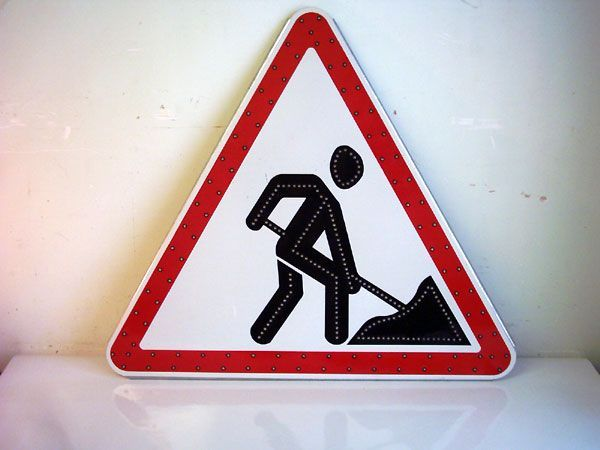 Ремонтировать шоссе

Нужно обязательно!

Знак вас просит, 
	     
чтобы все

Ехали внимательно.
Запрещающие знаки.
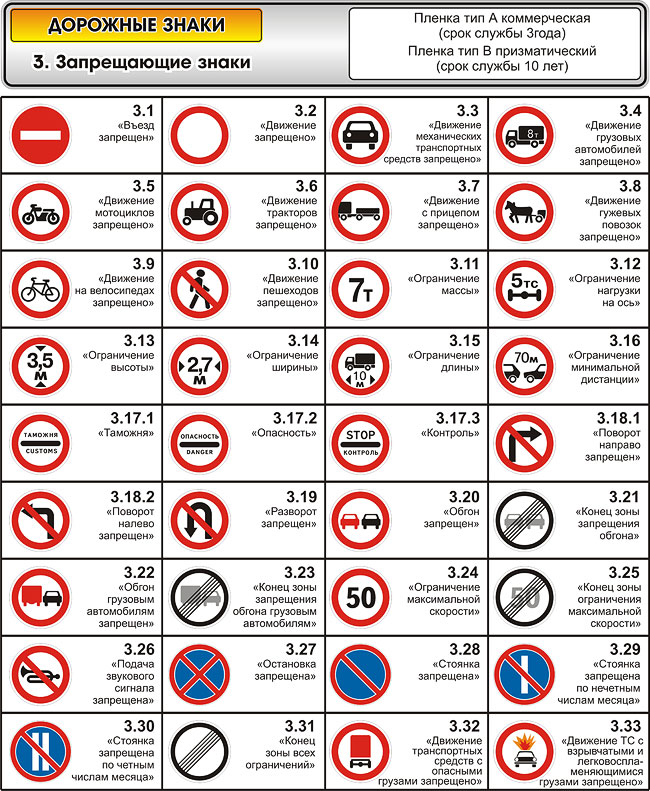 Белый круг с 
каемкой красной-
Запрещает что-то, 
ясно?
Перед нами – знак запрета,
Навсегда запомни 
это!
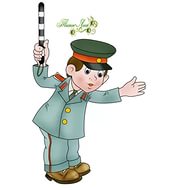 Движение на велосипедах и мотоциклах запрещено
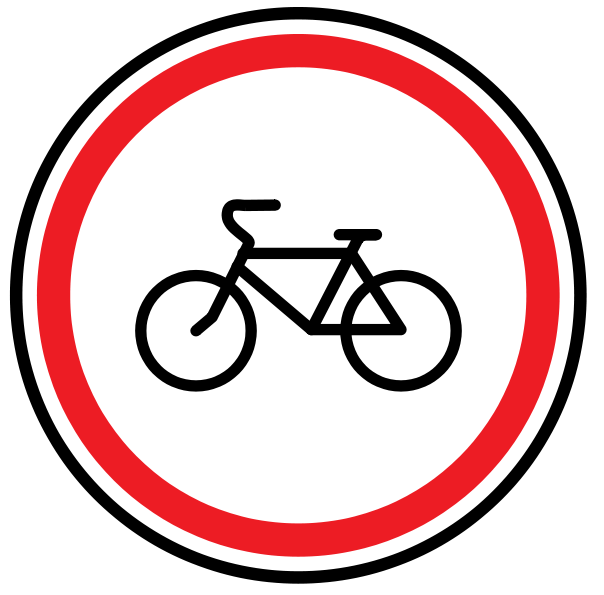 Эй, постой, велосипед!
Знак заметил или нет?
Рядом твой дружок мопед.
Вам двоим – движенья нет!
.
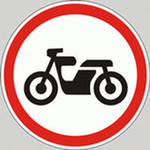 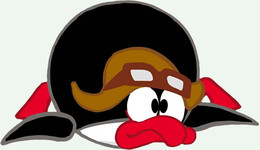 Движение пешеходов запрещено.
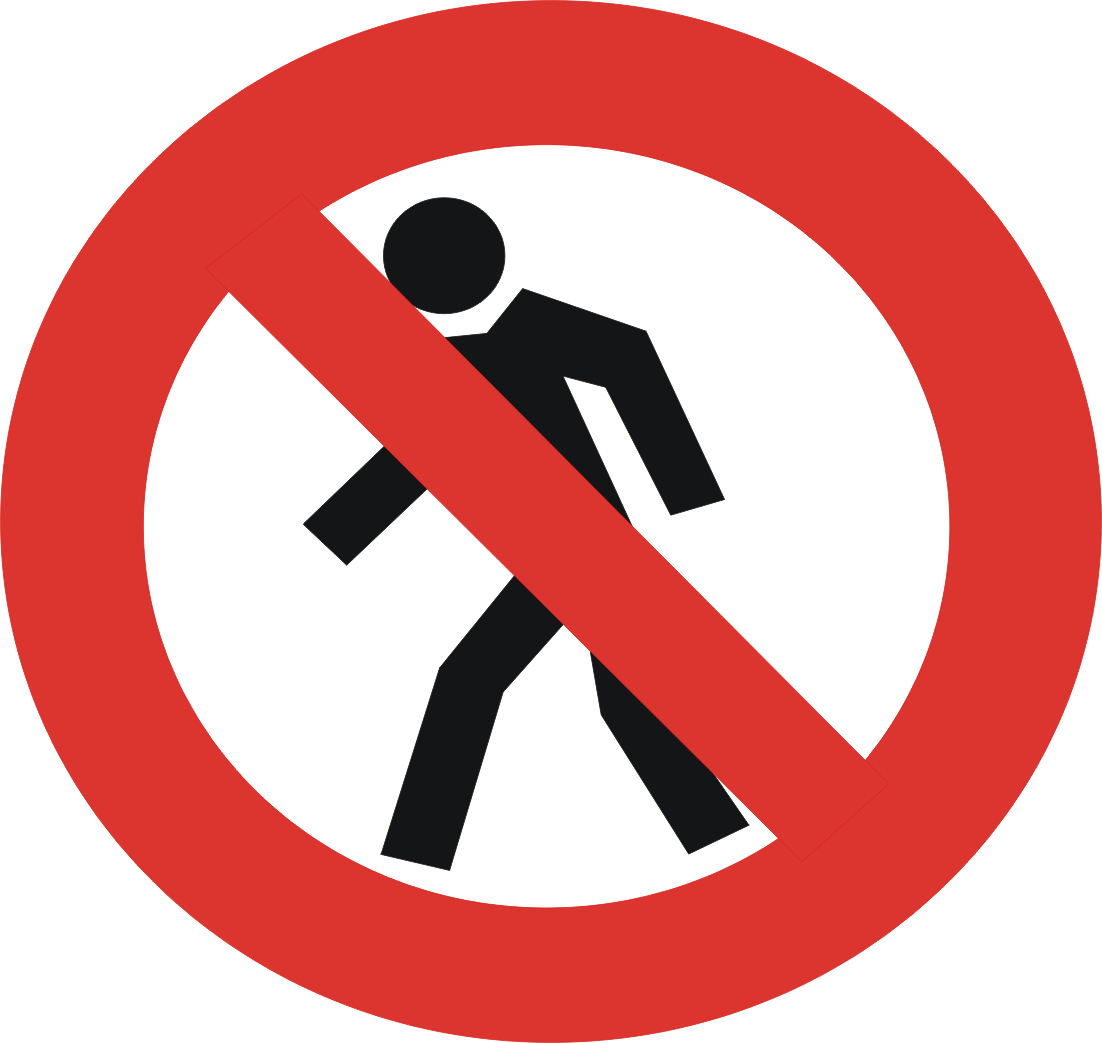 Пешеход, замедли  ход,

Стой, дружище пешеход!

Пешеходу хода нет,

Этот знак – 

На пути запрет!
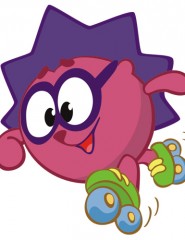 Информационные знаки
Прямоугольник 
           синего цвета,

Белый квадратик 
                    внутри,

Нам сообщает про 
            то и про это,

Ты на картинку 
                    смотри!
Пешеход! Пешеход!    
                    Помни ты про переход
                    Подземный, наземный,
                     Похожий на зебру!
                     Знай, что только переход 
                     От беды тебя спасёт.


            Пешеходный переход
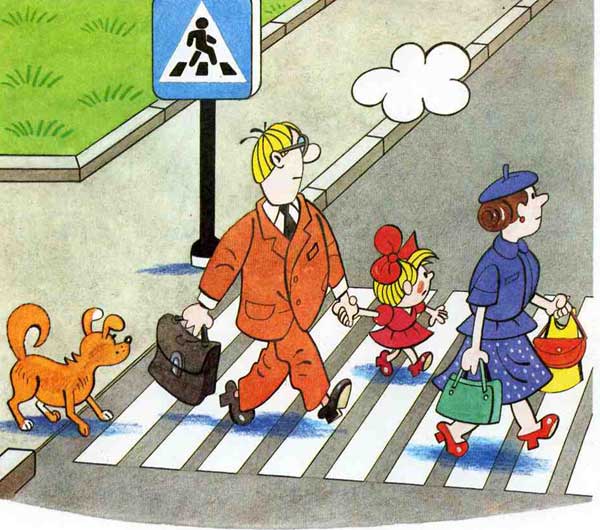 Подземный  и наземный       
               перехода
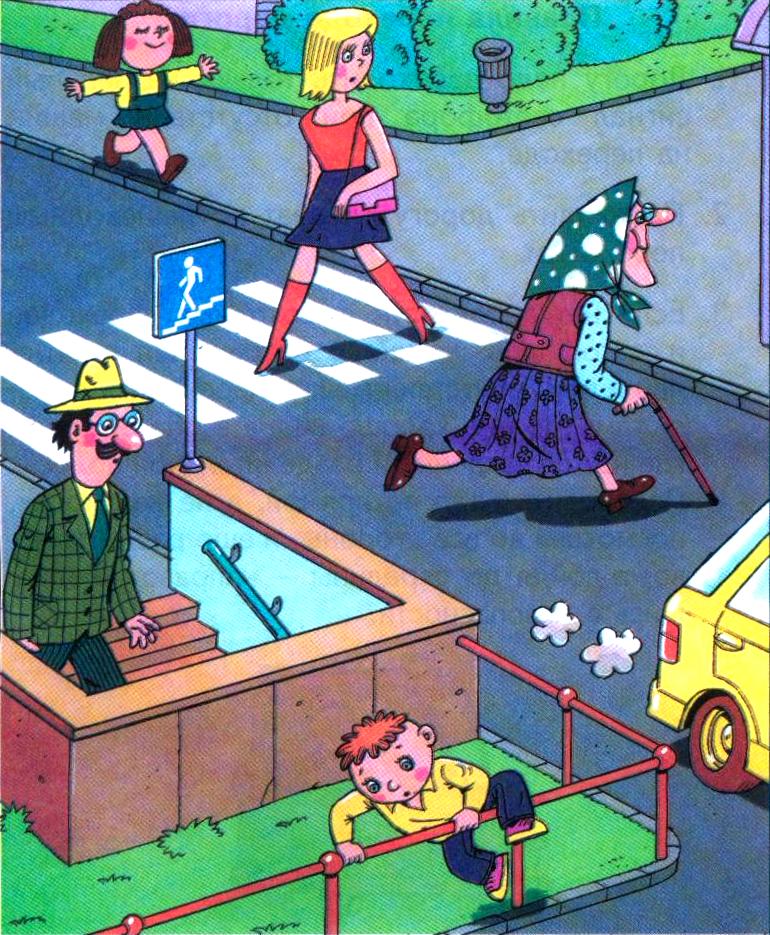 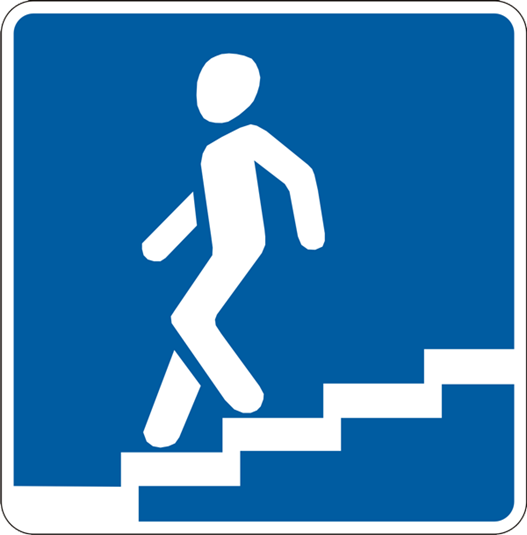 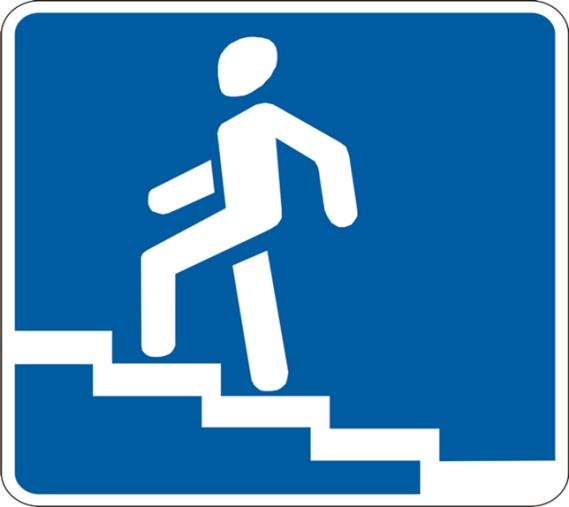 Пункт питания
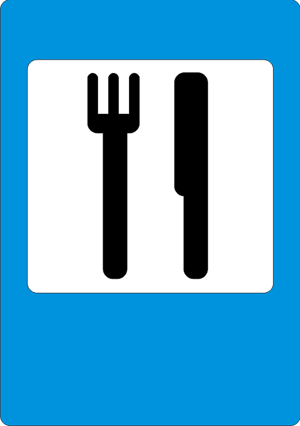 Погоди, дружок 
		   немножко!
Видишь – вилка, видишь
		       – ложка!
Мы не будем торопиться,
Здесь мы можем 
	       подкрепиться!
До чего же знак 
		   приятный,
Ждет обед наш 
		ароматный!
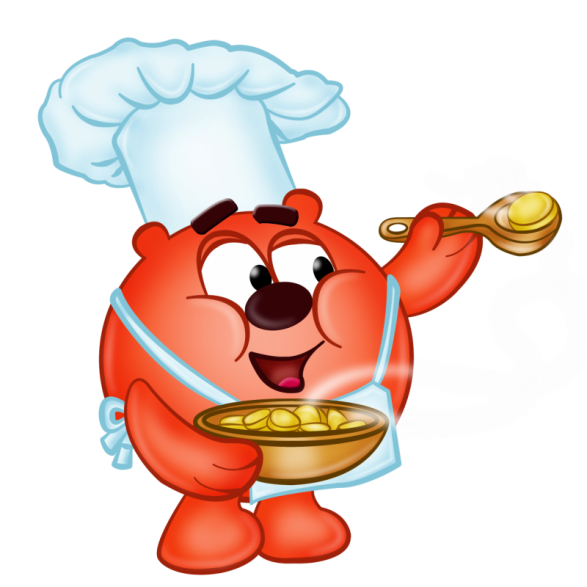 Остановки общественного транспорта.
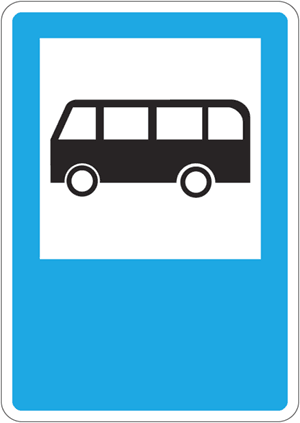 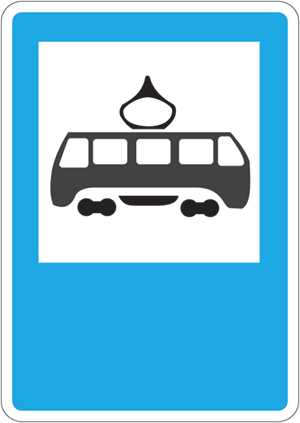 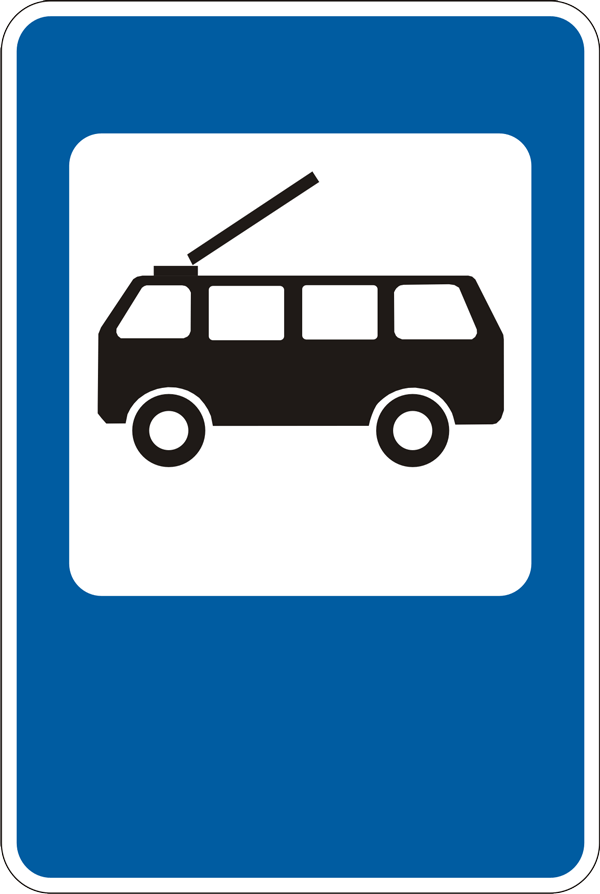 Автобус, троллейбус, трамвай.
Пункт первой медицинской помощи. Больница
Если что-то заболит,
Нужен доктор Айболит!
Красный крест 
помог в пути
Заболевшего спасти!
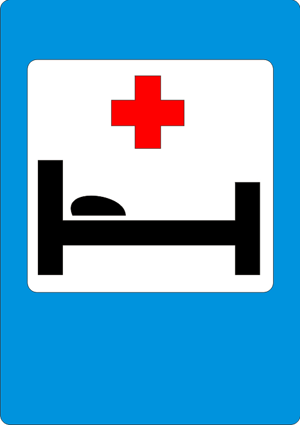 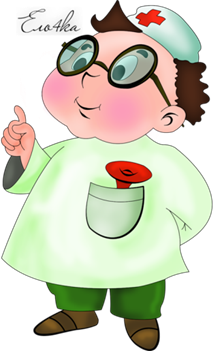 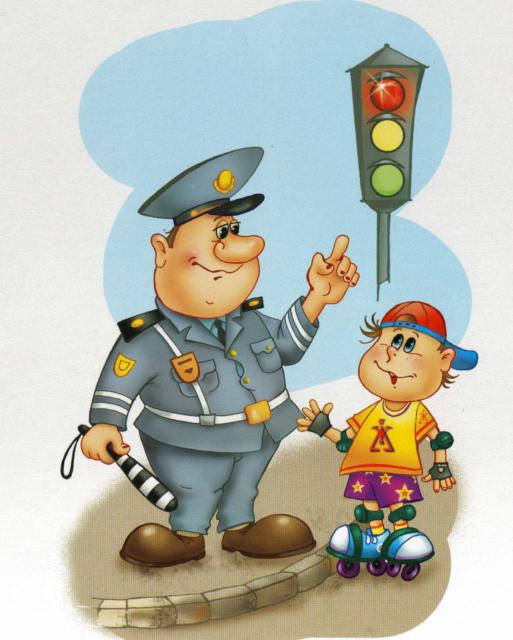 Дорожных знаков – 
очень много
И мы должны их изучать.
Их назначение такое:
От бед дорожных 
всех спасать !!!
Соблюдайте правила 






дорожного движения!
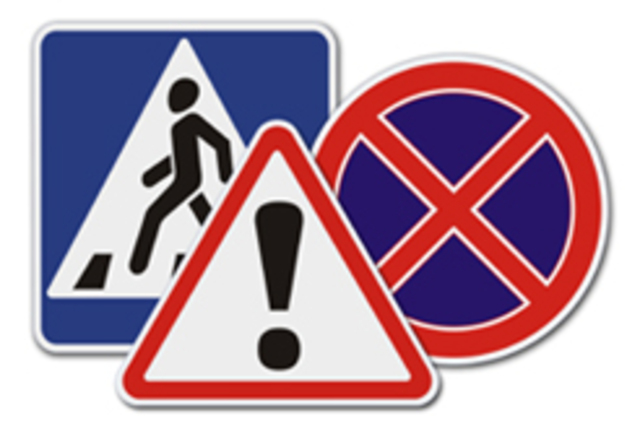